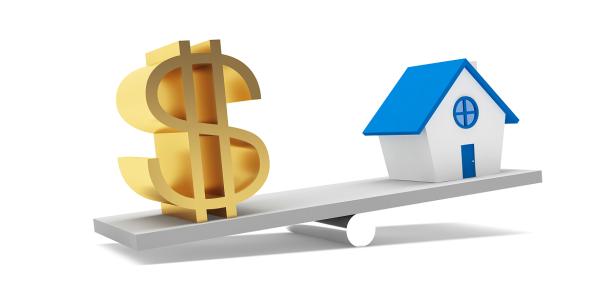 第一框  消费及其类型
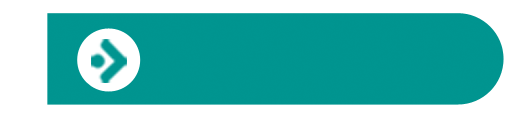 学习目标
1.了解影响消费水平的主要因素。
2.理解居民收入水平对消费水平的影响。
3.了解贷款消费、租赁消费。
4.知道生存资料消费、发展资料消费和享受资料消费及其内在变化规律。
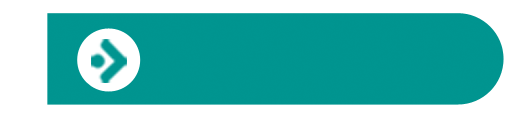 重点难点
重点
影响消费水平的主要因素。
难点
提高消费水平的措施。
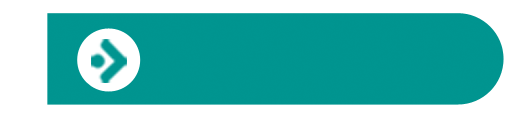 课前预习
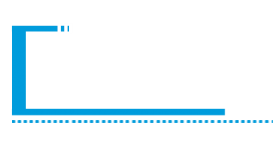 教材知识清单
一、影响消费水平的因素
1.影响消费水平的主要因素：　　　　　 　 。
2.收入对消费的影响
· 总体表现：收入是消费的　　　 　和　　　 　。
· 具体表现：在其他条件不变的情况下，人们当前　　　　　 　越多，对商品和服务的消费总量就越大。
· 收入增长较快的时期，消费增长也　　　 　，反之亦然。
· 提高居民生活水平的根本途径：　       　　　　　　　　　　 　　 　。
居民的收入
前提
基础
可支配收入
较快
保持经济的稳定增长，增加居民收入
3.未来收入预期对消费的影响
未来收入预期乐观，预支　   　　 　的可能性会加大，人们会增加当前消费；反之，人们就会　　 　　当前的消费。
4.社会总体消费水平的高低与人们收入差距大小的关系
人们的收入差距过大，总体消费水平会　 　　 　；反之，收入差距缩小，
会使总体消费水平　　　 　。
5. 恩格尔系数：　    　支出占家庭消费总支出的比例。
将来收入
节制
降低
提高
食品
二、消费类型
1.按照消费的目的
生活消费可以分成生存资料消费、　　　　　    　和享受资料消费。其中，　　　 　　　　 　   
                        消费是最基本的消费。
2. 按照交易方式
贷款消费：对于收入稳定且对　    　　 　持乐观态度又没有太多积蓄的人来说是可行的选择。
租赁消费：获得商品定期使用权且不变更其　　　 　。
发展资料消费
生存资料消费
未来收入
所有权
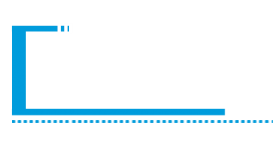 预习过关检验
1. 问题探究
情景：小王家年收入约10 万元，年度节余大约4 万元，现在存款5 万元，打算买
一辆轿车。小王想买8 万元左右的轿车。妻子认为孝敬父母、孩子上学处处要花
钱，而且不能保证公司效益一直好，建议买辆5 万元左右的轿车比较合适。
问题：小王和妻子对买车持有不同的意见，他们提出这些观点时考虑到了哪些因素?指出其理论依据。
2. 连一连
①按照消费的目的 		A. 贷款消费
　　　　　　　　　　	B. 生存资料消费
　　　　　　　　　　	C. 发展资料消费
②按照交易方式　　　	D. 租赁消费
　　　　　　　　　　	E. 享受资料消费
【提示】（1）收入是消费的基础和前提，当前收入的高低影响居民的消费选择。小王主张买8 万元左右的轿车，主要考虑到了家庭当前的可支配收入。（2）居民消费水平受未来收入预期的影响。妻子的观点是买便宜一些的轿车，则主要考虑到了收入预期。
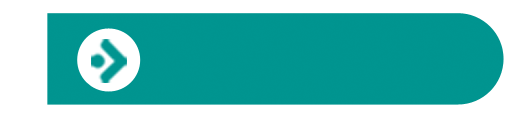 问题探究
一、准确把握影响消费水平的因素和提高消费水平的对策
有些地方小吃质量好价格高，乡下小镇的人，因其价高而舍不得买，但是上海等大城市的人，因其好吃而很乐意掏钱购买，这些商品的销量比乡下好很多。上述商品的市场表现反映了 （　　）
①商品供不应求决定价格较高　②我国居民以享受资料消费为主　③收入是消费的基础和前提　④商品是使用价值与价值的统一体
A. ②③　　　　B. ①③　　　　C. ②④　　　　D. ③④
【 解析】 ①错误，价值决定价格，而不是供求关系决定价格。②与我国现实情况不符，我国居民消费并不是以享受资料消费为主。故选D。
典型例题
D
二、全面认识各种消费类型
中国国家图书馆建馆多年来，积极服务于广大读者，见证了国人读书的历程和变化，为我国社会文明进步作出了巨大贡献。到图书馆有偿借阅图书属于 （　　）
A. 生存资料消费 		B. 贷款消费
C. 发展资料消费 		D. 享受资料消费
【 解析】 从消费类型看，有偿借阅图书属于租赁消费、发展资料消费，故选C。A、B、D 三项与题意不符。
典型例题
C
三、全面认识贷款消费
1.从消费对象看，贷款消费主要用于购买大宗高档耐用消费品以及大额服务。
2.从消费群体看，贷款消费对于那些收入稳定，对未来收入持乐观态度又没有太多积蓄的人来说，不失为一种可行的选择。
3.从注意的问题看，贷款消费应充分考虑自己的偿还能力，避免因贷款消费而影响未来生活。
4.从意义的角度看，合理的贷款消费既有利于满足消费者的生活需要，提高消费者的生活质量，又有利于促进社会经济的发展。
近年来，人们的消费档次越来越高，贷款消费也逐渐时髦起来。贷款消费作为市场经济发展过程中的一种新型消费方式 （　　）
①在某种程度上有利于提高和改善人们的生活　②能够增加人们的预期收入　③有利于刺激消费，扩大内需　④对消费者来说都是明智的选择
A. ①②	 B. ①③	C. ②③ 	D ③④
【 解析】 贷款消费，“花明天的钱，圆今天的梦”，在某种程度上有利于提高和改善人们的生活，有利于刺激消费、扩大内需，①③正确。贷款消费不会增加人们的预期收入，②错误；如果不考虑经济承受能力，盲目贷款，则不值得提倡，④错误。
典型例题
B
四、正确认识消费结构
1.含义：是在一定的社会经济条件下，人们在消费过程中所消费的各种不同类型的消费资料（包括劳务）的比例关系。
2.形式：有实物和价值两种表现形式。实物形式指人们在消费中，消费了一些什么样的消费资料，以及它们各自的数量。价值形式指以货币表示的人们在消费过程中消费的各种不同类型的消费资料的比例关系。
3.消费结构的良性变动
生存资料在消费支出中的比重逐步下降，发展资料和享受资料的比重逐步上升；在各种消费形式的支出中，食品支出的比重逐步下降，衣服、生活用品支出的比重逐步上升；在消费总量中，服务性支出比重上升，商品性支出比重下降；精神消费的比重上升，物质消费的比重下降；等等。
随着我国经济发展，居民收入快速增长，中等收入群体持续扩大，消费结构不断升级，消费者对产品和服务的消费提出更高要求，更加注重品质，讲究品牌消费，呈现出个性化、多样化、高端化、体验式消费特点。由此可见（　　） 
①我国居民食品消费占比提升　②收入是消费的基础和前提　③消费对经济增长有拉动作用　④我国居民消费水平不断提高
A. ①② 	B.①③ 	C.②④		 D.③④ 
【 解析】 材料中居民收入增长，使得消费结构升级， 体现了收入是消费的基础和前提，②符合题意；材料体现了我国居民消费水平不断提高，④入选；材料不涉及食品消费占比提升和消费对经济增长的反作用， ①③排除。
典型例题
C
五、误认为贷款消费是超前消费
超前消费是指超出自身经济承受能力的消费行为，判断一种消费行为是否超前，要看其是否超出经济承受能力。
对于那些收入稳定、对未来收入持乐观态度的年轻人来说，贷款消费是可行的，不属于超前消费。这不仅有利于提高生活水平，也有利于拉动经济增长，扩大内需。
对于那些收入不稳定、对未来收入不看好的个人或家庭， 盲目贷款消费是不可取的，是超前消费，这对银行、对个人生活、对经济发展都不利。
六、误认为发展资料和享受资料消费可代替生存资料消费
生存资料消费不能被发展资料、享受资料消费代替。
1. 三种消费是逐层上升的
生存资料消费是最基本的消费，在此基础上随着收入增加，后两种消费会不断增加。
2.三者的区别
生存资料消费重在解决温饱，发展资料消费重在提高素质，享受资料消费重在愉悦身心。
3.三者不能互相代替
随着收入水平提高，发展资料消费和享受资料消费比例会提高，但不能完全代替生存资料消费。
改革开放以来，我国城镇居民在吃穿等基本生活支出中所占的比重不断减少，居民消费继续向文化教育、旅游、医疗保健、交通通信、住房等方面转移。材料内容表明 （　　）
①家庭消费是从低级开始逐步向较高层次递进发展的　②我国城镇居民消费水平有了较大提高　③随着人民生活水平的提高，生存资料的消费将被发展资料的消费所取代　④当今社会多数人已具备享受性消费的条件
A. ①④ 	B.①② 	C.③④ 	D.②③
【 解析】 生存资料消费被取代的说法错误，③排除。④说法不符合现实情况。①②观点正确。
典型例题
B
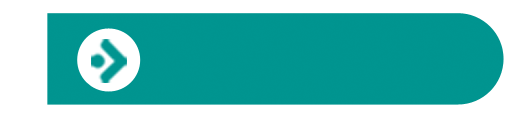 课后作业
题组一　影响消费水平的因素
1.低收入家庭在购买高档耐用品时，往往会考虑再三，经过反复比较，最终会选择“价廉物美”的商品。从材料可以看出，影响消费水平的主要因素是  （     ）
①居民收入 ②商品的质量 ③价格 ④商品的性能
①②  	B. ③④  	C. ①③  	D. ②④
解析：居民收入、商品的质量、价格、商品的性能都是影响消费的因素，但居民收入和价格是影响消费水平的主要因素。而且材料中强调低收入家庭追求的是“价廉物美”，所以C 项正确。只有抓住关键词，才能准确把握题干与选项的关系。
C
2. 2019 年 7 月，国家统计局数据显示，2019 年 1—6 月，全国实现社会消费品零售总额 19.5 万亿元；6 月份消费增速明显回升，同比增长 9.8%，消费对经济增长的基础性作用继续巩固。这主要得益于  （    ）
①城乡居民收入差距缩小，农村居民的消费水平高于城市 ②消费结构持续优化升级，从商品消费为主转为服务消费为主 ③经济持续稳定发展，居民收入不断增长，消费环境不断优化 ④养老金和最低工资标准不断提高，社会保障体系日趋完善
①②  	B. ①④  	C. ②③  	D. ③④
解析：消费对经济增长的基础性作用继续巩固，这主要得益于经济持续稳定发展，居民收入不断增长，消费环境不断优化，养老金和最低工资标准不断提高，社会保障体系日趋完善，③④符合题意。“农村居民的消费水平高于城市”的说法不符合实际，①排除；②中“从商品消费为主转为服务消费为主”的说法错误，我国居民消费从商品消费为主向商品和服务消费并重转变。
D
3.当前我国要着力于扩大内需特别是消费需求，而刺激居民消费必须解决居民“有钱花”“会花钱”和“敢花钱”。这里依次涉及的因素是（　　）
①高质量的产品　②居民收入的增加　③消费环境的改善　④消费观念的更新
A.① — ② — ③		B.② — ③ — ④
C.① — ④ — ③		D.② — ④ — ③
解析：题目中，要“有钱花”的前提是增加居民收入，要“会花钱”的前提是更新自己的消费观念，要“敢花钱”的前提是消费环境的改善，社会保障体系等的完善。故这里依次涉及的因素是②—④—③，D项入选。其他选项错误，排除。故本题选D。
D
4.中国某旅游学者受到恩格尔系数的启发，提出“旅游恩格尔系数”理论。旅游恩格尔系数是旅游支出占家庭消费总支出的比例。下列对恩格尔系数和旅游恩格尔系数的理解正确的是  （     ）
①随着经济发展，旅游恩格尔系数会逐渐下降　②伴随经济发展，旅游恩格尔系数与恩格尔系数的变化呈反向关系　③旅游恩格尔系数增大，表明人们生活水平提高，消费结构改善　④随着经济发展，恩格尔系数逐渐降低，人们的食品支出额逐渐减少
A. ①②  	B. ②③  	C. ①④  	D. ③④
B
解析：恩格尔系数是食品支出占家庭消费总支出的比例，旅游恩格尔系数是旅游支出占家庭消费总支出的比例。随着人们生活水平的提高，享受资料消费增加，人们对旅游的支出增加，食品支出的比例下降，旅游恩格尔系数与恩格尔系数的变化呈反向关系，故②正确；旅游恩格尔系数是旅游支出占家庭消费总支出的比例，人们对旅游的支出增加，旅游恩格尔系数增大，表明人们生活水平提高，消费结构改善，故③正确；随着经济发展，人们生活水平会提高，享受资料消费增加，人们对旅游的支出增加，所以，旅游恩格尔系数会逐渐增加，故①错误；随着经济的发展，人们的消费支出增加，食品支出的比例会下降，但食品支出额并不一定会减少，故④错误。本题选B。
5. “十三五”期间，最终消费支出对经济增长年均贡献率超过投资，消费成为经济增长主动力。从根本上看，这是因为  （     ）
A. 新产品层出不穷，老百姓更“愿消费”
B. 保障网越来越密，老百姓更“敢消费”
C. 钱袋子越来越鼓，老百姓更“能消费”
D. 消费环境改善，老百姓消费信心增强
解析：收入是消费的基础和前提，因此，消费成为经济增长主动力的根本原因是钱袋子越来越鼓，老百姓更“能消费”，C 项符合题意；新产品层出不穷，老百姓更“愿消费”和保障网越来越密，老百姓更“敢消费”都不是消费成为经济增长主动力的根本原因，A、B 两项与题意不符；消费环境改善与增强老百姓的消费信心没有必然联系，D 项排除。
C
6.恩格尔曲线描述的是商品需求量与收入之间的关系。一般来说，奢侈品恩格尔曲线表明奢侈品的需求增加数量随收入的增加而增加得越来越快。下面图示属于奢侈品恩格尔曲线的是  （　　）




解析：收入是消费的基础和前提，居民收入与消费需求成正比。题中A、D 两项是反比关系，故排除。题意表明，当人们的收入增长到一定水平时，对奢侈品的消费需求会迅速增加，B 项表示的是当收入快速增长时，需求量增长缓慢，不符合题干要求。C 项符合题意。
C
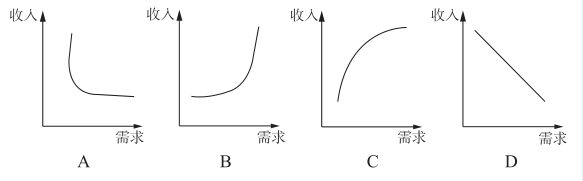 题组二　消费类型
7.2019年国庆节期间，李先生以按揭的方式买了一套价值80万的住房，然后去参加了上海一日游。在此过程中，李先生的消费类型依次是（　　）
A.贷款消费、享受资料消费	
B.租赁消费、发展资料消费
C.贷款消费、生存资料消费	
D.租赁消费、享受资料消费
解析：题目中，李先生以按揭的方式买了一套价值80万的住房，故从交易方式上来看，属于贷款消费，李先生参加了上海一日游活动，从消费的目的上来看属于享受资料消费，故本题选A。
A
8.某品牌车推出促销活动，按揭购车首付低至30%。小张看中了一款18万的车，原准备一次性付款提车，但最终他选择了按揭购车，推断其可能的原因是（　　）
①贷款消费比钱货两清的消费更优越　②按揭购车属超前消费、非理性消费　③收入稳定，对未来收入持乐观态度　④有好的投资理财渠道实现资产增值
A.①②		B.③④		C.①③		D.②③
解析：对于那些收入稳定、对未来收入持乐观态度又没有太多积蓄的人来说，贷款消费不失为一种可行的选择，所以这可能是他最终选择按揭购车的原因，故③正确；小张原准备一次性付款提车，但最终他选择了按揭购车，说明他有可能有好的投资理财渠道，实现资产增值，故④正确；贷款消费与钱货两清的消费属于两种不同的消费方式，各有优缺点，所以不存在谁更优越，故①错误；非理性消费有盲目从众、攀比消费等消费心理，都倾向于情绪化消费，只重视物质消费而忽略精神消费，而题干中并没有提及小张的消费理由，故②错误。本题选B。
B
9.改革开放之后，我国人民的物质生活水平有了大幅度提高。人们要求富而乐、富而安、富而康，在富裕的同时获得快乐、安定、健康，体现了人们对文化生活的追求。文化复兴与生活幸福息息相关，如今，文化建设、文化复兴成为了热门话题。这表明（　　）
①随着人们生活水平的提高，生存资料的消费将被发展资料的消费所替代　②家庭消费从低级开始逐渐向较高层次发展　③现在大多数人已经具备了进行享受资料消费的条件　④我国人民的生活质量大幅度提高
A.①② 	B.②③		C.②④		D.①④
解析：①错误，发展资料的消费不能替代生存资料的消费；③不符合现实；②④揭示了人们生活水平和消费质量的提高，与题意一致。
C
10.收入（Y）和消费（X）存在如图所示的关系。
不考虑其他因素，由该图可推断出（　　）
①收入增长必然促进当前以享受资料为主的消费快速
增长　②增加P点左边人群的收入有利于提高总体消
费水平　③增加P点左边人群的收入有利于逐步缩小
收入差距　④个人消费增量占收入增量的比重总会呈增加倾向
A.①②		B.①③		C.②③		D.③④
解析：当前人们的消费依然以生存与发展资料为主，①观点错误；增加P点左边人群的收入，即增加中低收入人群的收入，有利于缩小收入差距，提高总体消费水平，②③正确；消费增量会随个人收入增量增长，但个人消费增量占收入增量的比重总会呈增加倾向的说法不妥，④排除。本题答案为C。
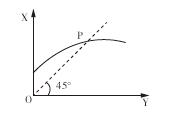 C
题组三　主观题
11.阅读材料，完成下列要求。
　　城乡居民收入增长缓慢制约了消费扩大，这是我国消费率偏低、消费对经济增长贡献率连续下降的一个重要原因。由于城镇居民中高收入阶层与中低收入阶层收入差距逐渐拉大，中低收入阶层收入预期不断下降，中低收入阶层的消费欲望受到抑制，难以有效释放。此外，就业形势日益严峻、证券投资市场持续低迷等因素，也让一些中高收入者的财富缩水，收入预期下降，使这部分人群的消费意愿受到影响。
　　运用“影响消费水平的因素”的知识，对上述材料加以分析说明。
解析：本题以我国旅游消费快速增长为背景，考查影响消费水平的因素。回答时可以从影响消费水平的根本因素是经济发展水平、收入是消费的基础和前提、居民消费水平受未来收入预期影响、收入差距影响社会总体消费水平等角度并结合材料回答。
答案：①影响消费水平的根本因素是经济发展水平。我国经济的快速发展，促进了旅游消费。②收入是消费的基础和前提。随着人们当前可支配收入的增加，旅游正成为人们假期休闲的一种时尚选择。③居民消费水平受未来收入预期影响。我国社会保障制度的健全与完善使人们对未来收入持乐观预期，推动了旅游业的发展。④社会总体消费水平的高低与人们收入差距有密切关系。收入分配制度改革缩小了人们的收入差距，有利于人们增加旅游消费。